SUBNETTING JARINGAN KOMPUTER
Hidayatus Sibyan
Tujuan Pembelajaran
Mahasiswa mampu memahami dan mengaplikasikan subnetting jaringan komputer
01
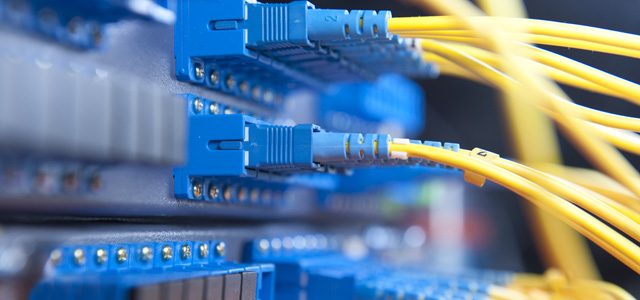 02
01.
Analogi Subnetting
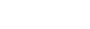 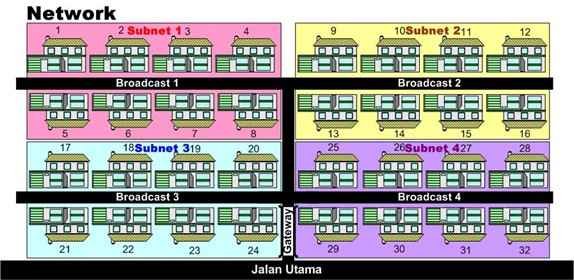 No. RW : No. Jaringan / Net ID
No RT : No Sub Jaringan / No Subnet
Gang : Broadcast
No. Rumah : IP Address
Gerbang : Gateway
02.
Pengertian Subnetting
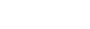 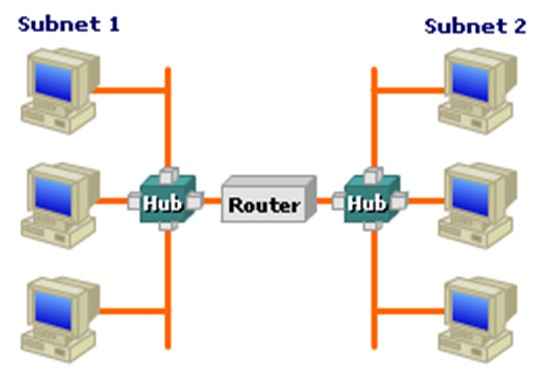 Subnetting adalah proses memecah suatu IP jaringan ke sub jaringan lebih kecil yang disebut dengn “subnet”.
03.
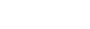 Subnet Mask
SUBNET MASK DEFAULT
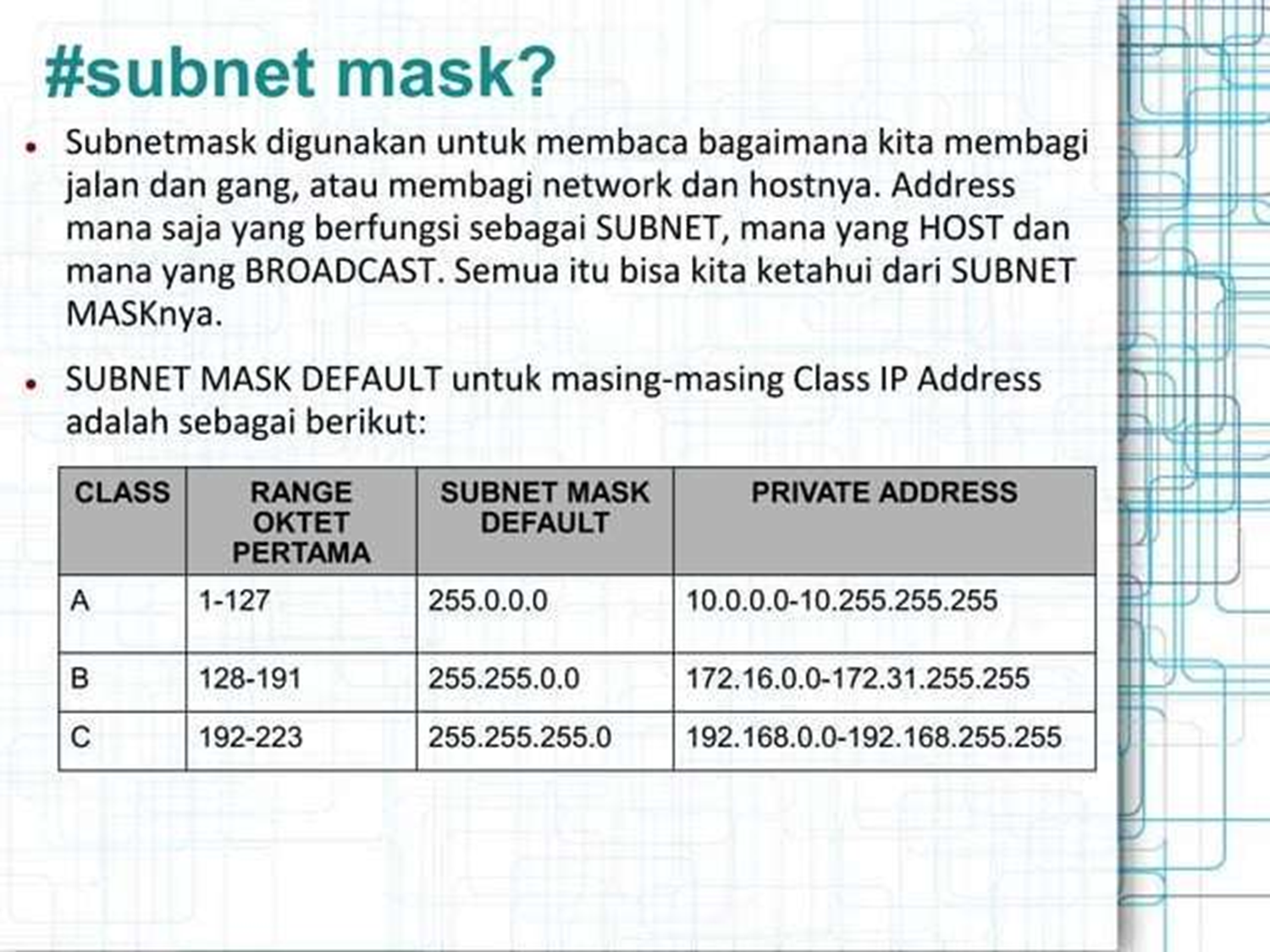 Subnet Mask digunakan untuk membaca bagaimana membagi network dan host.
Address mana saja yang berfungsi sebagai SUBNET, mana yang HOST dan mana yang BROADCAST. Semua itu bisa diketahui dari SUBNET MASK
04.
17.
Proses Subnetting
Menentukan jumlah subnet
Menentukan jumlah host per subnet
Menentukan blok subnet
Menentukan IP Address host awal
Menentukan IP Address host akhir
Menentukan broadcast address
05.
1. Jumlah Subnet
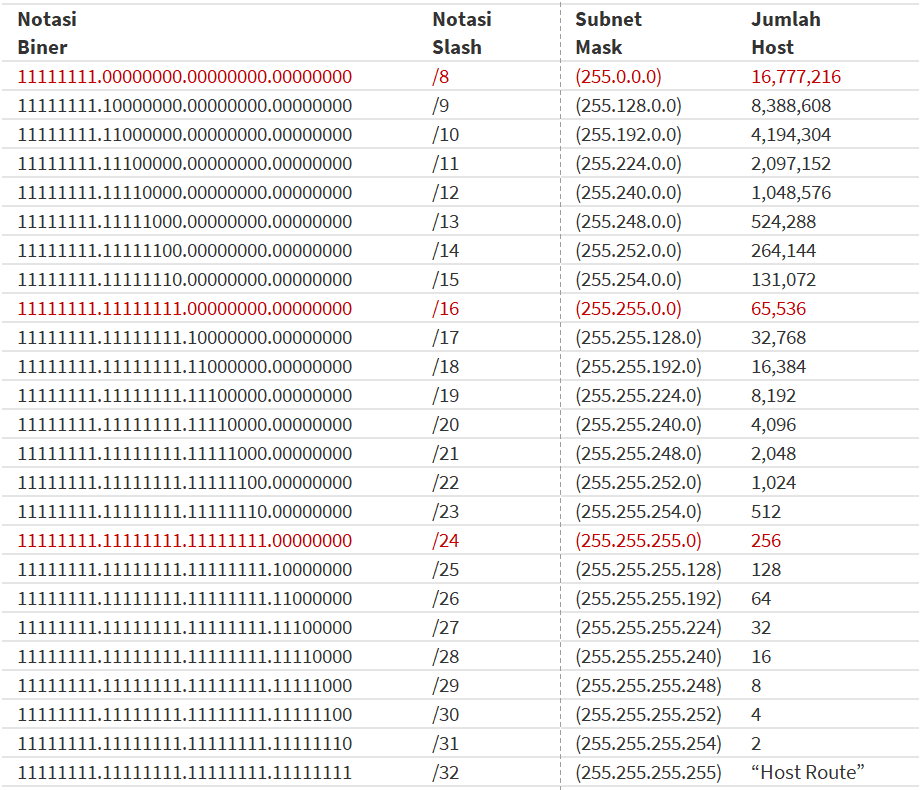 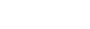 Contoh: 
NETWORK ADDRESS: 192.168.1.0/25
Jumlah subnet = 2x
Dimana x adalah banyaknya biner 1 pada oktet tearakhir (host)
Jumlah subnet = 2x1 = 2
06.
2. Jumlah Host
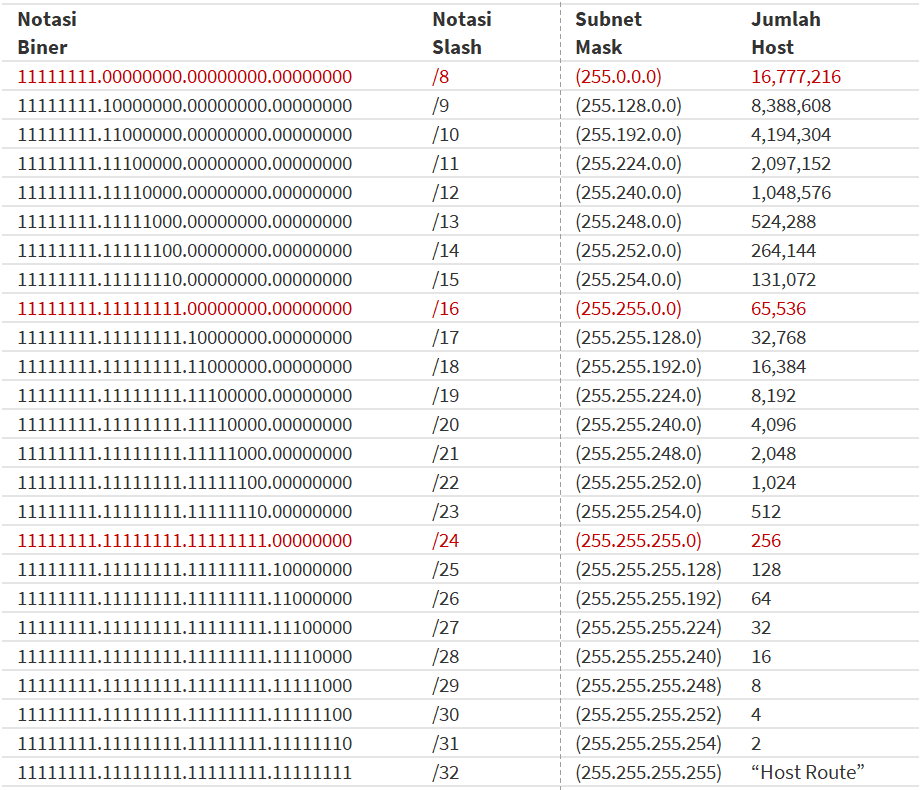 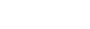 Contoh: 
NETWORK ADDRESS: 192.168.1.0/25
Jumlah host = 2y- 2
Dimana x adalah banyaknya biner 0 pada oktet tearakhir (host)
Jumlah host = 27 – 2 = 126
07.
3. Blok Subnet
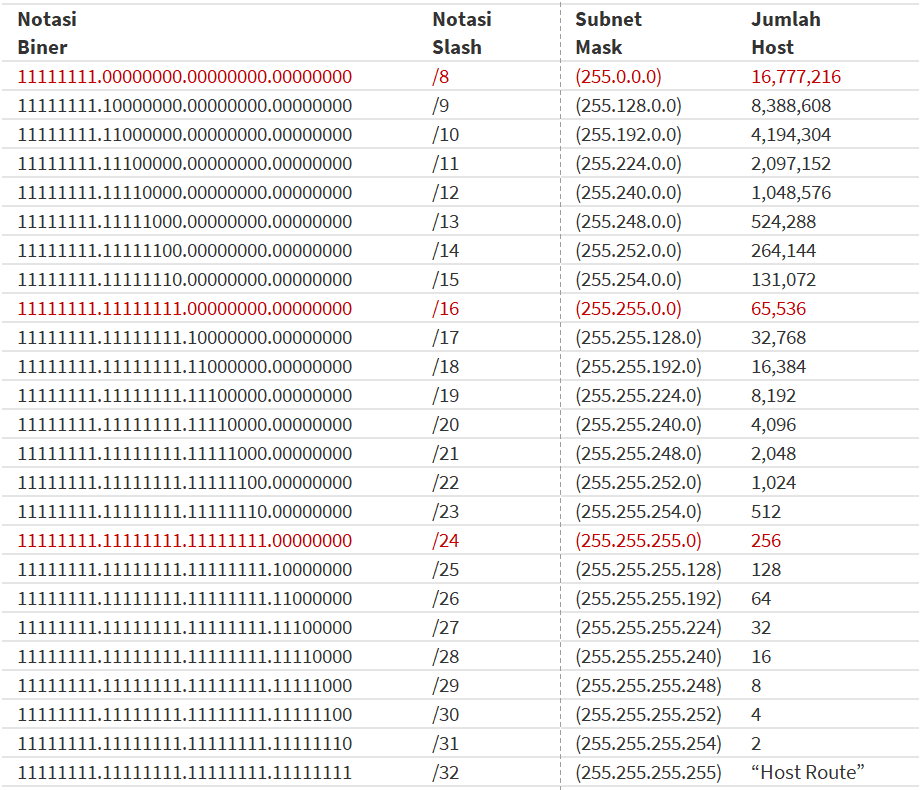 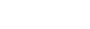 Contoh: 
NETWORK ADDRESS: 192.168.1.0/25
Interval blok subnet = 256 – terakhir subnet mask
Interval blok Subnet = 256 – 128 = 128

Blok Subnet = 0, 128
08.
5. IP Address Host Awal
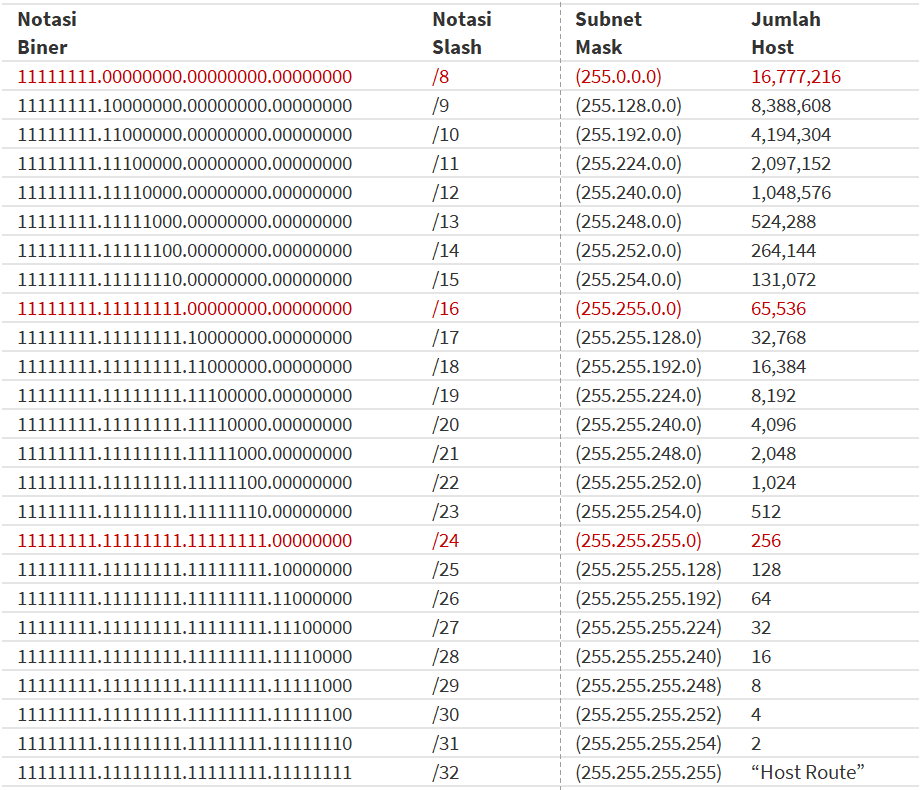 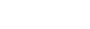 Contoh: 
NETWORK ADDRESS: 192.168.1.0/25
Blok Subnet = 0, 128
IP First Host  1 angka setelah subnet
IP First Host = 192.168.1.1
09.
6. IP Address Host Akhir
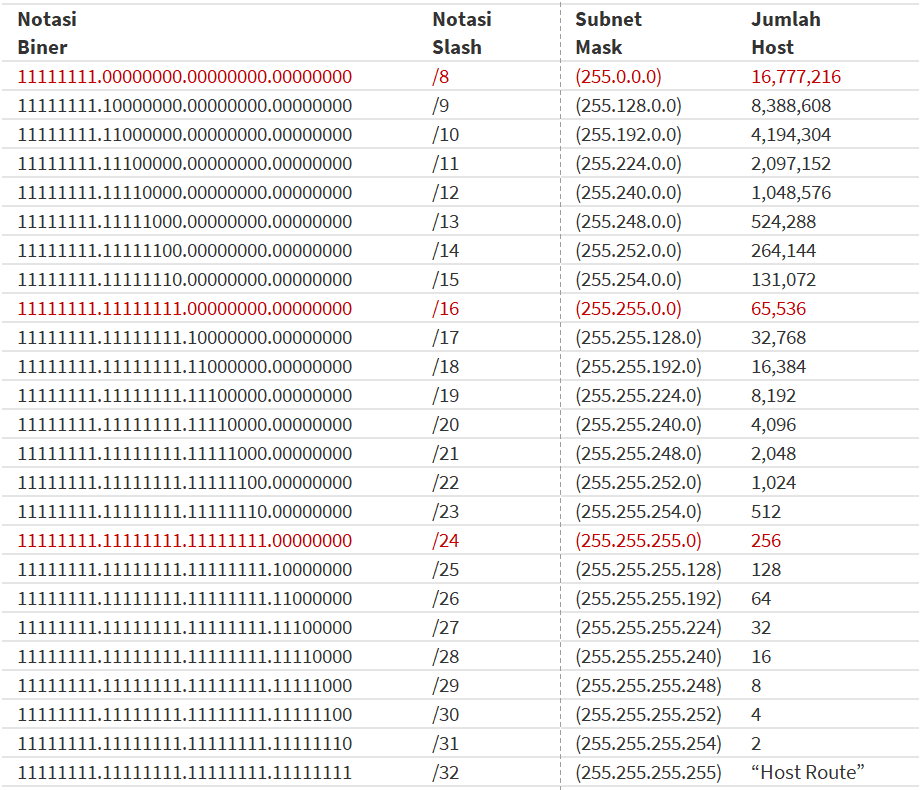 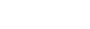 Contoh: 
NETWORK ADDRESS: 192.168.1.0/25
Blok Subnet = 0, 128
IP Last Host  1 angka sebelum broadcast
IP Last Host = 192.168.1.126
10.
7. IP Address Host Broadcast
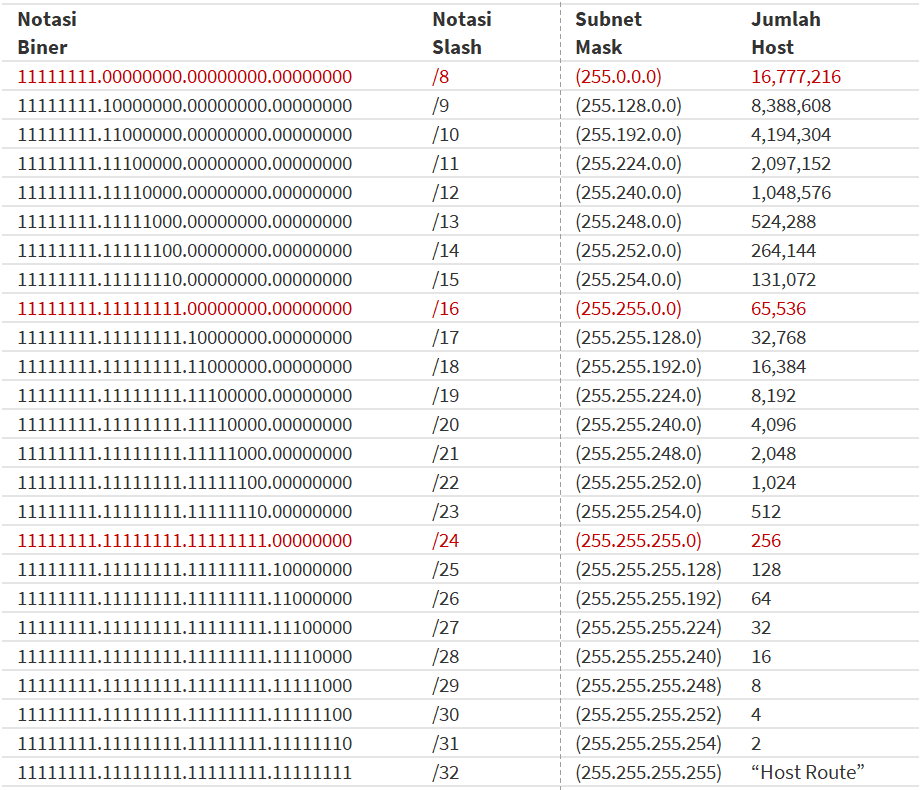 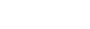 Contoh: 
NETWORK ADDRESS: 192.168.1.0/25
Blok Subnet = 0, 128
IP Broadcast : 1 angka sebelum subnet berikutnya
IP Broadcast = 192.168.1.127
11.
Subnetting
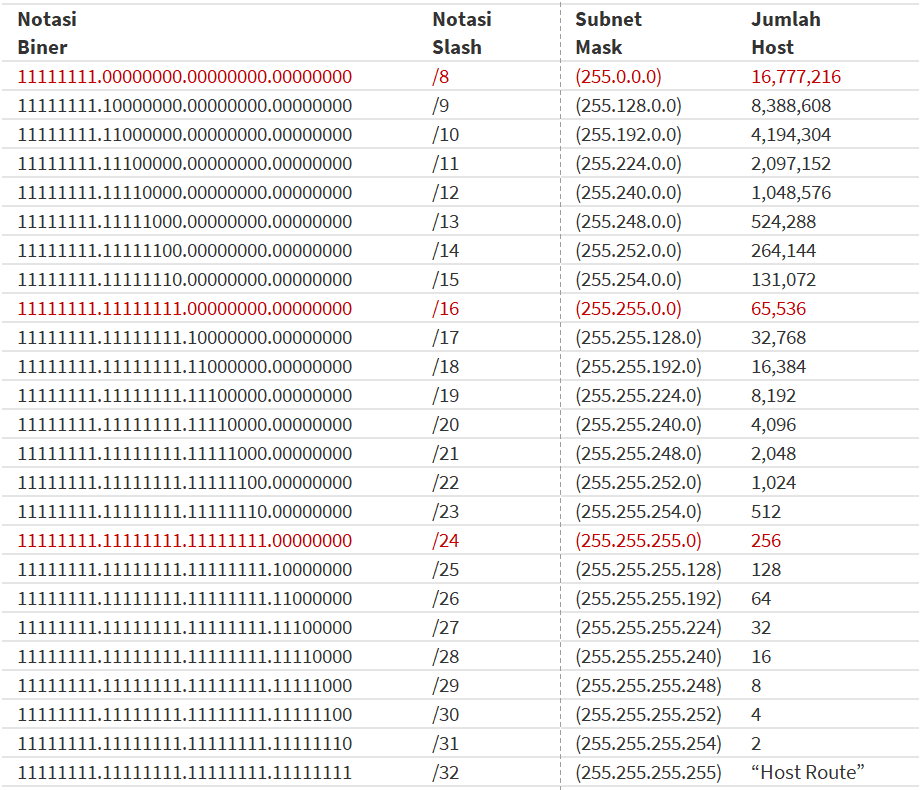 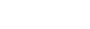 Contoh: 
NETWORK ADDRESS: 192.168.1.0/25
12.
Terima Kasih
Untuk Informasi Lebih Lanjut :
+6285291041812
hsibyan@unsiq.ac.id